رنگ هـا  در مواد غـذایی
مهندس مرضیه تیموری - کارشناس ارشد سم شناسی  
  مهـندس مریم خجـسته - کارشناس ارشد سم شناسی
تاریخچه استفاده از رنگ  در مواد غذایی
رنگ های غذایی نقش بسیار مهمی را در بهبود و هرچه بهتر شدن خصوصیات و زیبایی مواد غذایی ایفا می نمایند. تا قبل ازپیدایش اولین رنگ مصنوعی در سال 1856 توسط ویلیام پرکینز، بشر تنها از رنگ های استخراج شده از گیاهان، حیوانات و مواد معدنی به عنوان رنگدانه های غذایی استفاده می کرد. بعد از آن با توجه به خواص برتر رنگ های مصنوعی به علت مقدار رنگ، ثبات مناسب وقیمت پایین تولید رنگ های مصنوعی نسبت به رنگ های طبیعی، استفاده از آنها در محدوده وسیعی توسعه یافت. متاسفانه با توجه به آزمایشات دقیق انجام شده و امکان وجود مواد سمی در برخی از رنگ های مصنوعی، استفاده از آنها را در مواد غذایی با محدودیت مواجه نموده است. در مقابل آزمایشات برای رنگ های طبیعی خوراکی با وقت کم تری انجام شده و افزایش تقاضا برای افزودنی های رنگی به همراه افزایش آگاهی برای حفظ سلامتی، تولید کنندگان صنایع غذایی را به سمت استفاده از رنگ های طبیعی سوق داده است.
اهمیت رنگ در مواد غذایی 

رنگ خوراکی یک ماده افزودنی است که برای جذاب تر کردن غذاها و ترغیب مصرف کنندگان مورد استفاده قرار می گیرد. رنگ خوراکی شامل رنگ یا رنگدانه ای است که به غذا یا نوشیدنی ها رنگ می دهد. رنگ مولکولی است که طول موج های خاصی از نور مرئی را جذب می کند و باقی را منتقل یا منعکس می کند در حالی که رنگ دهندگی حاصل فعالیت مولکول رنگ است. رنگ خوراکی طبیعی ، رنگدانه یا هر ماده دیگری است که از گیاهان ، مواد معدنی یا جانوران بدست می آید که قادر به رنگ آمیزی مواد غذایی باشد . این رنگ ها از منابع مختلفی مانند دانه ها ، میوه ها ، سبزیجات ، جلبک ها و حشرات بدست می آیند و در غلظت بسیار کم وجود دارند.
جاذبه مواد غذايي حاوی رنگ, اشتها را تحريک کرده و لذت خوردن غذا را افزايش می دهد. همچنين به سهولت می توان نشان داد که رنگ, اهميت زيادی در احساس عطر و طعم دارد. اگر رنگ و عطر و طعم در مواد غذايي با يکديگر هماهنگی نداشته باشند, به احتمال زياد فرد آزمايش کننده غذا, آن را بيشتر از طريق رنگ  مورد ارزيابی قرار خواهد داد تا عطر و طعم واقعی آن. رنگدانه های موجود در بسياری از ميوه ها و سبزی های تازه, روشن و شفاف بوده و در آنها کششی برای خوردن بوجود می آورند. ولی زمانی که فرآوری می گردند, محيط  آنها به هم ريخته و يا از بين می رود و در اين موقع, رنگدانه های طبيعی در معرض شرايط فيزيکی و شيميايي نامطلوبی قرار مي گيرند که می توانند باعث فساد نسبی و تغيير رنگ يا کاهش رنگ در آنها گردند. حدود 75% مواد غذايي, به نحوی قبل از رسيدن به دست مصرف کننده فرآوری می شوند. توليد کنندگان مواد غذايي, درصورتی که بخواهند جاذبه ظاهری توليدات خود را حفظ کنند, بايد رنگ از دست رفته آنها را جبران نمايند . در ضمن, افزودن رنگ به مواد غذايي مانند نوشابه های غيرالکی فرآورده های قنادی, دسرهای فوری و بستنی همواره مطلوب است مگر اينکه بخواهيم بی رنگ و يا کم رنگ باشند.
دسته بندی رنگهای خوراکی :
رنگهای مورد استفاده در مواد غذایی به سه  دسته  تقسیم می شوند :
۱- رنگهای غیرآلی Inorganic colors:این ترکیبات در طبیعت پیدا می شوند ولی آنها را به شکل مصنوعی نیز میسازند. اکثر فلزات با گروه های نمک ساز، پیگمان های رنگی ایجاد می کنند. ۲- رنگهای سنتزی   :Synthetic colorsرنگ های مصنوعی موجود بطور معمول, از نظر شيميايي خيلی خالص بوده و از نظر قدرت رنگ دهی از قدرت و شفافیت  بالایی برخوردارند.
۳- رنگهای طبیعی  Natural colors: رنگ‌های طبیعی از نظر خواص فیزیکی و شیمیایی دارای انواع متفاوتی هستند و تعدادی از آنها نسبت به اکسیداسیون، تغییر PH، نور و حلالیت ذاتی حساسند. این رنگ‌ها دارای پایداری کم و مشکلات در مصرف بوده و نسبت به رنگ‌های سنتتیک گران‌تر هستند. اکثر رنگهای طبیعی می توانند در روغن حل شوند اما در آب حل نمی شوند. آنها معمولاً فرآوری می شوند تا نمک سدیم یا پتاسیم آنها تشکیل شود. این امر باعث می شود که آنها در آب حل شوند و برای استفاده در غذاها قابل استفاده شوند.
رنگهای غیر آلی : رنگ‌های غیر آلی نظیر دی اکسید تیتانیوم که در پوشش برخی آدامس‌ها یا دراژه شکلاتی مورد استفاده قرار می‌ گیرد. این رنگها در طبیعت یافت می شوند از انواع آنها می توان به موارد زیر اشاره کرد :
۱- دی اکسید تیتانیوم : رنگدانه ای غیر محلول و به شدت سفیدی است که مقاومت زیادی در برابر حرارت و نور دارد و در صنایع قنادی استفاده می شود .
۲- اکسید وهیدروکسید آهن : مجموعه ای از رنگهای قرمز، زرد و سیاه باپایداری عالی در برابر حرارت و نور هستند ، نامحلولند و بطور عمده در خمیرهای ماهی و مواد غذایی حیوانات خانگی مورد استفاده قرار می گیرند .
3- فروس گلوکونات : برای تشدید رنگ زیتون رسیده مورد استفاده قرار می گیرد.
4- کربن سیاه
5- کربنات کلسیم : بصورت گی سفید، سنگ آهک و سنگ مرمر به وفور در طبیعت یافت می شود. رنگدانه غیر محلول و جایگزین مناسبی برای دی اکسید تیتانیوم درصنایع قنادی می باشد .
6- اولترامارین : رنگدانه ای غیرمحلول و به منظور ایجاد رنگ آبی استفاده می شود ، مصرف آن درحال حاضر به طور جدی محدود شده است . از آن گاهی درموادغذایی حیوانات خانگی استفاده می شود ، درگذشته برای سفید کردن شکر استفاده می شده است .
7- نقره، طلا ، آلومینیوم : به شکل پودریا ورقه بسیار نازک وظریف به منظور رنگ کردن سطح فرآورده های قنادی و تزئین کیک ها استفاده می شود.
حالتهای انواع رنگ مورد استفاده در غذا :
رنگ مایع
رنگ مایع ژلی
رنگ ژلی غلیظ چسبی 
رنگهای پودری
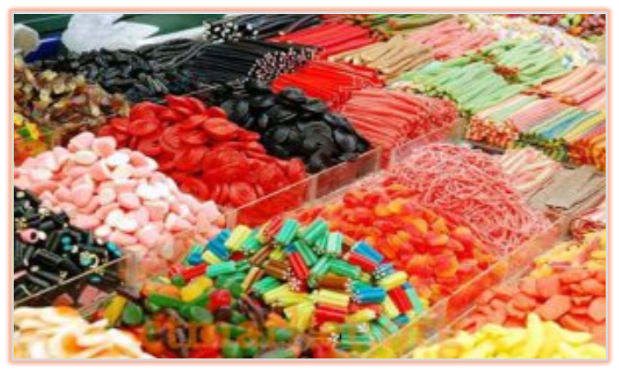 رنگ‌های خوراکی در مصارف غیر خوراکی متعددی همچون داروسازی، لوازم 

آرایشی، صنایع دستی و تجهیزات پزشکی مورد استفاده قرار می‌گیرند.
رنگهای طبیعی:
رنگ‌های طبیعی  دارای2منشاء گیاهی- حیوانی می‌باشند.
1-رنگ‌های طبیعی گیاهی نظیر: کلروفیل- آنتوسیانین- تانن- فلاوونوئید- کاروتنوئید- بتالین و...
2- رنگ‌های طبیعی حیوانی نظیر: کوشینیل که از نوعی حشره به دست می‌آید.
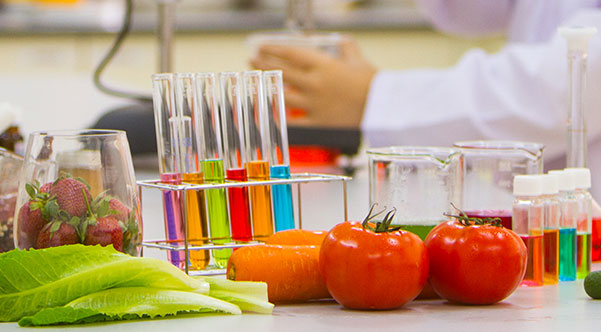 رنگهای طبیعی:
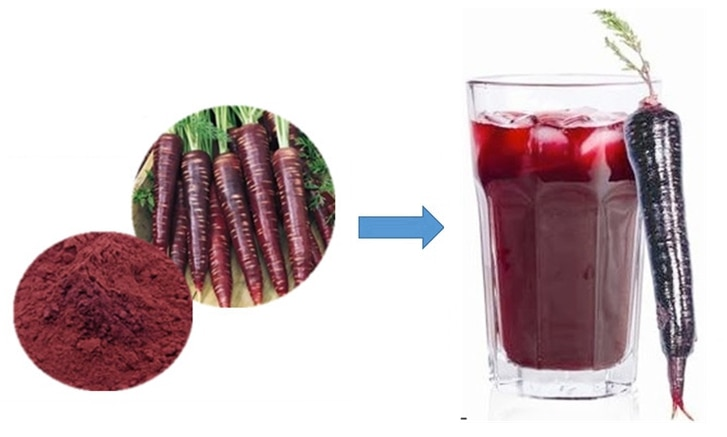 قیمت بسیار بالا 
 استخراج آنها بسیار سخت تر،
 میزان مصرف زیاد برای رنگ دهی 
 نگهداری آنها دشوار 
 تغییرات محیطی باعث تغییر رنگ آنها می شود. از طرفی این رنگ ها اکثر طعم میوه ای دارند و این عامل می تواند طعم خوراکیها را تحت تاثیر قرار دهد و تاثیر خوشایندی بر ذائقه افراد نداشته باشد.
1- انواع رنگهای طبیعی- کاروتنوئیدها :
کاروتنوئيدها يکی از مهمترين گروههای رنگدانه های طبيعی بوده و بسياری از رنگهای مهم زردپرتقالی,قرمز ميوه ها, سبزی ها, گل ها و قارچ های خوراکی  را تشکيل می دهند. بيش از 400 نوع کاروتنوئيد طبيعي شناخته شده است و مجموع توليد سالانه آنها بصورت طبيعي به بيش از 100ميليون تن برآورد می گردد. متداول ترين کاروتنوئيدها, فوکوگزانتين(در جلبک های دريايي), لوتئين, ويولاگزانتين ها, بتا – کاروتن, لیکوپن, و آپوکاروتنوئيدها می باشند. کاروتنوئيدها همچنين بصورت ترکيب با پروتئين ها, مانند کاروتنوپروتئين ها, نيز يافت می شوند. آستاگزانتين و کانتاگزانتين نيز به طور طبيعي به صورت کاروتنوپروتئين ها در طبيعت وجود دارند.اکثر کاروتنوئيدها حاوی 40اتم کربن بوده و در طبيعت از ترکيب منظم هشت واحد ايزوپرن پنج کربنه((C5 تشکيل می شوند.
خواص کارتنوئيدها
خواص ويژه آنها و مهم ترين رنگهايي که به وجود می آورند به علت وجود سيستم پيوندهای دوگانه C=C در ساختارشان می باشد. کارتنوئيدها را می توان به شرح زير طبقه بندی نمود:
• هيدروکربن های کاروتنوئيد, مانند بتا – کاروتن و لیکوپن.
• گزانتوفيل ها, کاروتنوئيدهای حاوی اکسيژن, مانند لوتئين و ويولاگزانتين.
• آپوکاروتنوئيدها, که حاوی کمتر از 40 اتم کربن هستند, مانند بيکسين و کروسين.
برخی از کاروتنوئيدها, در بدن انسان, طی عمل هضم, به ويتامين A تبديل می شوند, که ويتامين ضروری برای رشد می باشد. مهم ترين کاروتنوئيد پيش ساز ويتامين A بتا-کاروتن است.تعداد معدودی از کاروتنوئيدهای به صورت رنگدانه های خالص به طور تجاری توليد می شوند و به صورت قابل انتشار در آب يا روغن در دسترس می باشند. اکثر کاروتنوئيدها محلول در روغن هستند .  رنگ کاروتنوئيدها شديد است, از اين رو مقدار مصرف آنها به طور معمول حدود10ppm  از رنگدانه خالص است. اشکال قابل انتشار در آب آنها را با افزودن يک ترکيب امولسيون کننده ويا بصورت امولسيون تهيه می کنند که می توان آنها را با روش افشانه ای خشک نمود.
کاروتنوئیدها به دو گروه اصلی تقسیم می شوند:
   ۱- کاروتن ها با فرمول شیمیایی C40H56  که فقط ماهیت هیدرو کربنی دارند.

   ۲- گزانتوفیل هابا فرمول شیمیایی C40H56O2  که مشتقات اکسیژنه شده این هیدروکربنها هستند.
اکسیژن در گزانتوفیل ها ممکن است بصورت گروههای هیدروکسیل ، فتوکسیل ، کربوکسیل و کتونی وجود داشته باشند.
گزانتوفیل ها یا در اصل فیلوگزانتین ها رنگیزه های زرد رنگی از گروه کاروتنوئید ها می باشند . ساختار مولکولی آنها برعکس ساختار کاروتن هااست ، بعضی از اتمهای هیدروژن در آنها با گروههای هیدروکسیل تعویض شده اند ویابرخی ازجفت اتمهای هیدروژن بااتمهای اکسیژن جابجا شده اند.
.
گروهی از گزانتوفیل ها عبارتند از:
۱- لوتئین
۲- زی گزانتین
۳- آلفا کریپتوگزانتین
۴- بتا کریپتو گزانتین
 گزانتوفیل همراه با کلروفیل سبزرنگ در فتوسنتز درگیر می شوند .اما حیوانات نمی توانند گزانتوفیل تولید کنند بنابراین گزانتوفیل موجود در حیوانات (به عنوان مثال در چشم آنها) از غذا ی خورده شده جذب می شود یا رنگ زرد در زرده تخم مرغ نیز از گزانتوفیل خورده شده است .
گزانتوفیل ها فرم اکسیده شده کاروتنوِئیدها هستند که دارای گروههای هیدروکسیل اند و قطبی تراز کاروتن ها می باشند. در نهایت ساختار کاروتنوئید است که مشخص می کند کدام عملکرد بیولوژیکی بالقوه در رنگدانه ممکن است وجود داشته باشد، الگوی مشخص ازپیوند های تک و دوگانه درپیش زمینه پلی ان کاروتنوئید هاست که اجازه جذب زیاد انرژی از دیگر مولکولها رابه آنها می دهد ، در حالیکه طبیعت خاص گروه انتهایی کاروتنوئید ها ممکن است موجب قطبیت آنها شود. مانگریفرین  Mangiferin نوعی گزانتون است که در انبه وجود دارد و علت رنگ زرد این میوه است .
کاروتنوئیدها Carotenoids      
کاروتنوئیدها عضوی از تتراپرپنوئیدها هستند که رنگهای زرد ، پرتقالی و قرمز جزء آنهاست . در گیاهان سبز کاروتنوئیدها جزئی از دستگاه فتوسنتزوهمراه کلروفیل هستند . اساساً رنگ سبز کلروفیل اجازه ظهور رنگ کاروتنوئیدی را نمی دهد اما با تجزیه کلروفیل رنگهای کاروتنوئید ظاهر می شود.
کاروتنوئیدها در حلالهای غیرقطبی ازجمله روغنها بسیار محلول بوده اما در آب نامحلول هستند . کاروتنوئیدها را می توان به سهولت به وسیله هگزان ، اتر و بنزن از بافتهای گیاهی جدا نمود . کاروتنوئیدها دارای ۴۰ کربن هستند که از ۸ واحد ایزوپرن تشکیل گردیده است .
کاروتنوئیدها درتعدادی از باکتریهای غیر فتوسنتز کننده ، مخمر و قارچها ممکن است دربرابر تخریب فوری و اکسیژن یک عملکرد حفاظتی داشته باشند .  همانطوری که انتظار می رود جانوران قادربه سنتز کاروتنوئیدها نیستند.
کاروتنوئیدها پیچیده ترین طبقه از رنگهای مواد غذایی طبیعی با حدود ۷۵۰ ساختار متفاوت در طبیعت هستند و کاروتنوئیدهای مشتق شده از یک زنجیره ۴۰ کربنه شناخته شده اند. این زنجیره ممکن است با یک حلقه پایان یافته و با گروه های واکنشگر با اکسیژن تکمیل شده باشند .
2.انواع رنگهای طبیعی- کلروفیل:
∎کلروفیل : کلروفیل رنگدانه طبیعی موجود در برگ سبز گیاهان است که برای فتوسنتز بسیار حائز اهمیت است و نور خورشید را به انرژی تبدیل می کند. رنگ کلروفیلین ((Chlorophyllin) از ترکیب مس با کلروفیل که یک رنگدانه سبز در گیاهان است، تولید می شود.
از ویژگی‌ های رنگ خوراکی کلروفیلین سبز این است که به صورت مایع در دسترس بوده و قابلیت انحلال در آب را داشته و PH آن بین ۳ الی ۱۰ است. این رنگ دارای پایداری بالا در برابر حرارت و نور می باشد.
3. انواع رنگهای طبیعی- آنتوسیانین ها : 
يکي از مهمترين گروههای رنگ های طبيعي محلول درآب که بطورگسترده ای پراکنده هستند آنتوسيانين ها می باشند. اين رنگ ها عامل جذابيت رنگهای قرمز, ارغوانی و آبی بسياری از گلها, ميوه ها و سبزی ها هستند.
از نظر شيميايي, آنتوسيانين ها گلوکوسيدهای آنتوسيانيدين هستند که اساس ساختار آنها 2-فنيل بنزوپیريليوم(فلاويليوم) می باشد. 
شش آنتوسيانين مهم و متداول عبارتند از:
پلارگونيدين((Pg ،سيانيدين((Cy ،دلفينيدين(Dp )،پتونيدين(Pt)،پئونيدين((Pn،مالويدين((Mv
رنگدانه های آنتوسيانين با آب اسيدی يا الکل استخراج شده و سپس تحت خلاء و يا اسمز معکوس تغليظ می گردند. عصاره های مذکور را می توان با روش افشانه ای يا خلاء خشک کرده و تبديل به پودر نمود. شدت و ضعف عصاره های تهيه شده از منابع مختلف و همچنين پايداری آنها متفاوت است.
تقریبا 140نوع آنتوسیانین در طبیعت شناخته شده اند که فقط 6 نوع آن در مواد غذایی حائز اهمیت هستند .تفاوت این ترکیبات در محل قرار گرفتن و تعداد گروههای هیدروکسیل و متوکسیل در حلقه بتا فلاویلیوم است . 
مهمترین عوامل موثر بر پایداری آنتوسیانینها عبارتند از : استخلاف های روی ساختمان آنتوسیانین، Ph ، غلظت قند محیط ، دما ،غلظت اکسیژن،اسید اسکوربیک ، یونهای فلزی ، دی اکسید گوگرد
ويژگيهای آنتوسیانین ها:
آنتوسيانين ها در محيط های اسيدی قرمز بوده, ولی به محض تغيير pH, به تدريج آبی می شوند. در pHهای بين 2تا5 پايدارترند. آنتوسيانين ها با يون های فلزی ترکيب می شوند, در نتيجه نوعی رنگ آبی به وجود می آورند, و همچنين به طور طبيعی با ساير فلاوونوئيدها متراکم می گردند. گرچه مسأله دوم, مقاومت آنها را به سفيدشدن به وسيله دی اکسيد گوگرد افزايش می دهد, ولی می تواند با پروتئين ها, ترکيبات پيچيده ای توليد کرده و باعث رسوب تانن های طبيعی موجود گردد. اين مسأله از اهميت ويژه ای برخوردار است وقتی از آنتوسيانين ها در فرآورده های حاوی ژلاتين استفاده می گردد. مقدار مصرف آنتوسيانين ها به طور معمول حدود 10-40پی.پی.ام از رنگدانه خالص می باشد.
موارد کاربرد: در نوشابه های غير الکلی و الکلی, فراورده های شکری قنادی, مواد غذايي نگهداری شده در نگه دارنده های خوراکی,تزيين روی ميوه ها(سس ميوه ها) و سس ها, شوری ها, مخلوط های خشک, مواد غذايي کنسرو و منجمد شده و فرآورده های شير.
در محیطهای آبی بر حسب تغییرات Ph رنگ آنتوسیانین ها تغییر می کند .این تغییر رنگ به این دلیل است که ترکیبات آنتوسیانینی  برحسب تغییرات Ph  دارای چند شکل ساختمانی است که با هم در تعادلند وهریک رنگهای متفاوتی دارند . جانشین کردن گروههای هیدروکسیل و متوکسیل در آنتوسیانین ها بر رنگ آنها تاثیر دارد. 
افزایش گروههای OH رنگ آبی تندتری
 ایجاد می کند در حالیکه افزایش گروههای
 OCH3 بر شدت رنگ قرمز می افزاید .
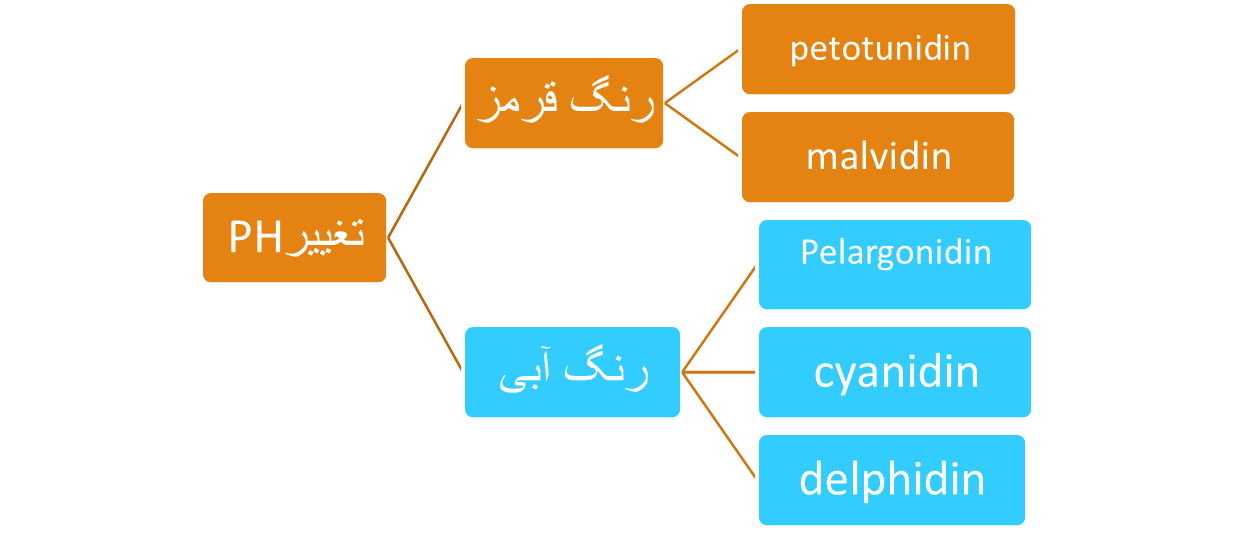 4.انواع رنگهای طبیعی -زرد چوبه
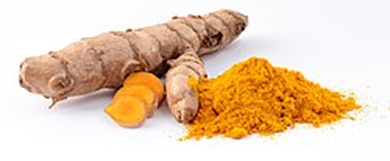 ترکیب شیمیایی زردچوبه شامل ۵ درصد اسانس و ۵ درصد ماده اصلی زردچوبه، یعنی پلی‌فنلی بنام کورکومین است. در زردچوبه مواد مغذی زیادی وجود دارد که تأثیرات خوبی بر سلامت انسان دارد. از جمله مواد مغذی مهم در زردچوبه ویتامین C، ویتامین B6، آهن و پتاسیم در این ادویه کمی تندی و شوری وجود دارد.

فرمول مولکولی زرد چوبه خالص:C15H20O   که درونش گروه عاملی کتونی موجود است.
5. انواع رنگهای طبیعی- عصاره زعفران:
رنگ زرد محلولی است که از کلاله و خامه گل کروکوس – ساتيووس استخراج می شود. عصاره زعفران گران قيمت ترین رنگهاست, زيرا از حدود 75000گل فقط يک پوند (454گرم)زعفران تهيه می شود, که فقط حدود 25 گرم رنگدانه توليد می کند. کلاله و خامه گل زعفران را با دست جدا می کنند. عصاره زعفران بيشتر به خاطر عطر آن مورد استفاده قرار ميگيرد . عصاره زعفران در برابر حرارت پايدار است ، ولی نسبت به اکسيداسيون حساس بوده, و سولفور دی اکسايد با غلظت 50 ppmمی تواند آن را بی رنگ نمايد. از عصاره زعفران می توان در مواد غذايي پخته, غذاهای برنجی, سوپ, غذاهای گوشتی و فرآورده های شکری قنادی استفاده نمود.
عصاره کروسين :
اصلاً همان رنگدانه ای است که در زعفران وجود دارد , ولی بطور تجاری از ميوه های خشک درختچه ای به نام گاردينا-جاسمينوئيدس, که در خاور دور نشو ونما می کند, استخراج می شود. از ميوه های خشک شده درختچه مذکور ده ها سال است که به عنوان چای در شرق استفاده می شود. عصاره مذکور فاقد عطر و طعم زعفران است ولی برای رنگ کردن ماهي های سفيد دودی مانند ماهی روغن و ماهی هادوک(نوعی ماهی روغنی کوچک) مطلوب است, زيرا کاملاًبا گوشت ماهی پيوند حاصل می کند. ساير کاربردهای عصاره کروسين عبارتند از: استفاده از آن در فرآورده های شير, فرآورده های شکری و آردی قنادی, عصاره کروسين, ممکن است با آنزيم بتا-گلوکوزيداز وارد واکنش شده, و در مجاورت پروتئين ها, توليد ته رنگ سبزبنمايد. اين پديده در مدت بيش از 6-8 ساعت به ظهور می رسد. در ضمن آنزيم مذکور نيز ضمن پختن, غيرفعال می شود.
کارامل
كارامل به صورت جامد يا مايع قهوه اي تيره تا سياه، با بوي خالص شكر سوخته و تا حدي تلخ مزه با شـماره بين المللي 150 وجود دارد و به عنوان رنگ خوراكي در صنايع غذايي به مصرف مي رسد.
 رنگهاي كارامل مخلوط پيچيده اي از تركيباتي كه بعضي از آنها به فرم توده هاي كلوئيـدي متـراكم هسـتند مي باشند و به وسيلة حرارت دادن كربوهيدراتها چه به تنهايي و چه در حضور اسيدها، قلياهـا و نمـك هـاي آنها (به فرم خوراكي) توليد مي شوند.
چغندر قرمز
اين رنگ به صورت مایع ، خمير ، پودر ، جامد به رنگ قرمز يا قرمز تيره وجود دارد . رنگ قرمز چغندر به وسيله فشردن عصاره و يا استخراج آبي تكه هاي ريشه چغندر قرمز Rubra Var. L Vulgaris Beta بدست مي آيد . اين رنگ از پيگمانهاي مختلفي تشكيل شده است كه همگي با طبقه بتالائين مرتبط هستند. رنگهاي اصلي آن شامل سه قسمت به شرح زير مي باشند:
 - رنگ قرمز بتاسيانين كه بتانين موجود در آن 95-75 درصد مي باشد. 
- رنگ زرد بتاگزانتين به مقدار بسيار كم
 - رنگ قهوه ي بتالائين به مقدار بسيار كم رنگ قرمز چغندر علاوه بر پيگمانهاي مختلف شامل قندها،نمك ها و پروتئينها نيز مي باشد.
 گاهي رنگ قرمز چغندر استخراجي ممكن است تغليظ شده و جهت برطرف نمودن عوامل قندي ، نمك و پروتئين مورد تصفيه قرار گيرد. جهت توليد پودر رنگ مذكور گاهي از اسيدهائي چون اسيد سيتريك ، 1 اسيد لاكتيك ، اسيدL ، آسكوربيك با درجه خوراكي به منظور كنترل pH استفاده مي گردد.هم چنين  از تثبيت كننده ها هائي چون مالتودكسترين نيز ممكن است استفاده بعمل آيد.
لیکوپن بهوسیله استخراج با حال ، از گوجه فرنگی قرمز با نام علمی .L esculentum persicon- Lyco و پس از حی کامل حال بهدست میآید. تنها حال های کربن دیاکساید، اتیل استات، استن، پروپان-2 -ا ، متانو ، اتانو و هگزان مورد استفاده قرار میگیرند. ماده اصلی رنگی گوجه فرنگی، لیکووپن موی باشود ولوی ممکن است مقادیر کمی از دیگر پیگمانهای کاروتنوئید نیز موجود باشند. بهعالوه پیگمان های رنگوی ایون محصول ممکن است حاوی روغن، چربی، مومها و ترکیبات طعم دهندهای که به طور طبیعی در گوجه فرنگی موجود است ، باشد.
فلفل قرمز
گرد فلفل قرمز ( سائيده )، محصولي است كه بوسيله سائيدن ميوه هاي رسيده و خشك شده انواع مختلف زير به دست مي آيد: Capsicum annuumLinnaeus Ver. longum capsicum annuum Linnaeus Var. grossum,    گرد فلفل قرمز از برون بر و دانه هاي ميوه فلفل قرمز به دست مي آيد و بعلاوه ممكن است حاوي نسبت هاي مختلفي از بخش هاي ديگر ميوه، مانند: جفت ، كاسبرگ و ساقه باشد. ولي اين نسبت نبايد از نسبت هاي موجود و واقعي خود ميوه بيشتر باشد. رنگ گرد فلفل قرمز بر حسب كيفيت آن از قرمز تند درخشان تا قرمز متمايل به زرد يا قهوهاي و حتي قهوهاي متمايل به زرد رنگ پريده، تغيير مي كند. 
كاپسائنوئيد عامل ايجاد تندي و رنگ در پاپريكا ، با فرمول شـيميايي آميـد 3 هيدروكسـي – 2 متيلوكسـي بنزيلامين و 8 متيل 6 نانوئيك اسيد( C18H28NO3 ( ميباشد . چيلي يا كاپسيكوم سائيده محصولي است كه از سائيدن ميوه هاي رسيده خشك شده چيلـي يـا كاپسـيكوم كامـل ، بدون افزودن هيچ ماده اي ، بدست ميآيد .
رنگ اين محصول بنا بر گونه آن از قرمز تيره تا زرد نارنجي و سبز روشن متغير است
۲2- رنگ های مصنوعی       Synthetic colors
این رنگها در طبیعت وجود ندارند واز طریق سنتز ساخته می شوند . رنگهای مصنوعی موجود بطور معمول از نظر شیمیایی خیلی خالص بوده و از نظر قدرت رنگ آمیزی نیز استاندارد شده اند . رنگهای محلول ، در آب وبرخی ترکیبات حاوی مقادیر زیادی هیدروژن حل می گردند . قدرت رنگ آمیزی آنها به طور مستقیم متناسب با مقدار رنگ شیمیایی موجود در آنهاست. همچنین مخلوطهای حاوی رنگ نیز در بازار عرضه می شوند . رنگهای مصنوعی محلول در آب در سطح وسیعی در صنایع غذایی مورد استفاده قرار می گیرند و بطور معمول از نظر پایداری ، سازگاری و اقتصادی مناسب می باشند .
رنگ آناتو
آناتو یک جایگزین طبیعی برای رنگ های مصنوعی در مواد غذایی است. این ترکیب از ارزش تجاری ویژه ای در ایالات متحده برخوردار است زیرا سازمان غذا و دارو ، مواد رنگی مشتق شده از آن را معاف از صدور گواهینامه در نظر گرفته است.
از دانه های آناتو آسیاب شده  که اغلب با سایر دانه ها یا ادویه ها مخلوط می شود ، به صورت خمیر یا پودر در آشپزی به ویژه در غذاهای آمریکایی استفاده می شود.
آناتو در حال حاضر برای ایجاد رنگ زرد یا نارنجی به بسیاری از غذاهای صنعتی و نیمه صنعتی از جمله پنیر ، بستنی ، محصولات نانوایی ، دسرها ، مواد پر کننده میوه ، ماست ، نوشیدنی ها ، کره ، روغن ، مارگارین ، پنیر فرآوری شده و چربی اضافه می شود و در اتحادیه اروپا با شماره E160b  شناخته می شود.
آناتو شامل بسیاری از ترکیبات گیاهی با خاصیت آنتی اکسیدانی از جمله کاروتنوئیدها ، ترپنوئیدها ، فلاونوئیدها و توکوتری انولها است . آنتی اکسیدان ها ترکیباتی هستند که می توانند مولکول های بالقوه مضری به نام رادیکال های آزاد را خنثی کنند که در صورت افزایش بیش از حد می توانند به سلول های شما آسیب برسانند. تحقیقات نشان داده است که آسیب ناشی از سطح بالای رادیکال های آزاد به بیماری های مزمنی مانند سرطان ها ، اختلالات مغزی ، بیماری های قلبی و دیابت منجر خواهد شد.
ایمنی و عوارض جانبی رنگ آناتو:
به طور کلی  Annatto برای اکثر افراد ایمن به نظر می رسد اما برخی از افراد ممکن است به آن واکنش آلرژیک نشان دهند که علائم آن شامل خارش ، تورم ، فشار خون پایین ، کهیر و درد معده است. در بعضی شرایط ، آناتو ممکن است علائم سندرم روده تحریک پذیر (IBS)  ) را تحریک کند.
رنگهای سنتزی شامل دو دسته اند :

1- رنگهای مشابه طبیعی: به آن دسته از رنگهای خوراکی می گویند که فرمولاسیون و ساختمان شیمیایی آنهادر طبیعت وجود دارد اما به دلیل عدم توجیه اقتصادی یا عدم دسترسی به مواد اولیه کافی به روشهای شیمیایی از منشا غیر طبیعی تولید می شود مانند بتا کاروتن سنتزی
2- رنگهای مصنوعی:رنگهایی هستند که در طبیعت وجود ندارند و معمولا از قطران زغال سنگ یا نفت و با استفاده از روشهای شیمیایی ساخته میگردند مانند سان ست یلو ؛ کینولین یلو و...
میزان دریافتی قابل قبول روزانه   Acceptable Daily Intake (ADI)
مقدار ماده افزودنی خوراکی است که مصرف کننده میتواند روزانه بدون هیچگونه خطری برای سلامتی، برای تمام مدت عمر دریافت نماید و مقدار آن بر حسب mg افزودنی خوراکی برای هر kg وزن بدن تعیین میشود. میانگین وزن جمعیت جهت محاسبه ADI ،kg 60 در نظر گرفته شده که این مقدار برای کشورهای در حال توسعه، 50kg  می باشد.
1- رنگ‌های مشابه طبیعی:
گاهی استخراج از مواد غذایی دارای توجیه اقتصادی نمی‌باشد و یا آن که به مواد اولیه دسترسی وجود ندارد بنابراین ساختمان شیمیایی رنگدانه‌های طبیعی مورد شناسایی قرار گرفته متعاقباً در صنعت تولید می‌گردد. بدین ترتیب رنگدانه های مشابه طبیعی شکل می‌گیرند. نظیر بتاکاروتن در موادی مثل کره و مارگارین .  در ایران در برخی از کارخانجات در ساخت ماکارونی هم از این نوع رنگ ، به کار گرفته می‌شود.
بسياری از رنگ ها نيز بصورت لاک های آلومينيومی محلول در چربی در بازار وجود دارند. برای توليد لاک های آلومينيومی, رنگ های محلول در آب را روی آلومينيوم هيدروکسايد (آلومينا) تازه تأثير می دهند. لاک های آلومينيومی محلول در چربی اصولاً در آب و حلال های آلی, غير محلولند. اين رنگ ها را بصورت پودرهای بسيار نرم با غلظت های مختلفی از ماده رنگی, بطور معمول بين10 تا 40 درصد, توليد می کنند. لاک های آلومينيومی به صورت پوششی روی رنگهای محلول, بطور معمول پايداری آنها را در برابر نور افزايش می دهند, و از آنها می توان برای رنگ کردن فرآورده های خشک پودری, مواد غذايي تفننی, آدامس های مختلف (در اين فرآورده ها کمتر باعث رنگی شدن دهان می گردند), فرآورده های شکری قنادی(به ويژه بصورت های مختلف معلقه با تيتانيوم دی اکسايد به منظور پوشش دادن به شيرينی ها) و فرآورده هايي که بصورت قرص های فشرده, عرضه می شوند, استفاده نمود.
سیستم شماره گذاری رنگ‌های مصنوعی (سنتتیک)
رنگ‌های سنتزی مشابه طبیعی نداشته و در حقیقت ترکیبات شیمیایی هستند که با استفاده از روش‌های شیمیایی ساخته می‌شوند .
1-  FD&C  ( Food  Drug&Cosmetics) : ساختمان شیمیایی رنگها پیچیده و گسترده بوده و به موازات آن نام‌های شیمیایی آن‌ها بسیار طویل و طولانی خواهد بود به همین علت از حروف F-D-C برای نامگذاری آن‌ها استفاده می‌شود.

بنابراین یک رنگ سنتتیک در صورت داشتن شناسه اسمی و عددی 
FDCبه این مفهوم است که استفاده از آن در غذا- دارو و مواد 
آرایشی- بهداشتی مجاز می‌باشد.
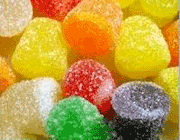 2-   (color Index)  CI  NO : شناسه عددی و اسمی رنگ از طرف انجمن متخصصین رنگ و انجمن شیمیدانهای نساجی در آمریکا است که از سال 1925 این شناسه شروع به کار کرده است .
3- CAS No    : (chemicalAbstracts Service Number) شناسه عددی که توسط سازمان خدمات شیمیایی (زیر گروه انجمن شیمی آمریکا) برای کلیه مواد شیمیایی منجمله رنگها از سال 1957  در نظر گرفته شده است .
4- D&C ( Drug & Cosmetics) : شناسه اسمی و عددی رنگ از طرف سازمان    FDAاست که نشاندهنده این است که این رنگ در مواد آرایشی و بهداشتی از طرف 
FDAتائید شده است .
رنگ‌های FDC به دو دسته‌ی کلی تقسیم می‌شوند:
1- FDC DYE : این رنگ‌ها در محصولاتی مورد استفاده قرار می‌گیرند که قسمت اعظم آن را فاز آبی تشکیل می‌دهد.

2-FDC LAKE  :این رنگ‌ها در محصولاتی مورد استفاده قرار می‌گیرند که قسمت اعظم آن را فاز روغنی یا چربی استفاده می‌شوند.
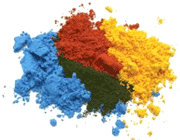 رنگهای مجاز خوراکی در ایران :
رنگ‌های مصنوعی مجاز مورد استفاده در صنایع غذایی ایران عبارتند از:
سان ست یلو (نارنجی)
 كینولین یلو(زرد)
 برلیانت بلو (آبی)، 
ایندیگوتین یا ایندیگوكارمین (آبی)
 آلورا رد(قرمز)
پونسیو(قرمز) 
 كارموزین (قرمز)
در کشور ما۷ نوع رنگ مصنوعی بیش از انواع دیگر  مورد استفاده قرار می گیرند عبارتند از:
۱- رنگ قرمز کارمویزین  E۱۲۲ (در انواع لواشک و آلوچه و فرآورده های قرمز غیر مجاز همچون آب زرشک)
۲- رنگ نارنجی سان ست یلو E ۱۱۰ (در انواع نوشابه های زرد و نوشمک ها و پفک ها)
۳- رنگ زرد کینولین یلو  E۱۰۴ (رنگ زرد در جوجه کباب های فله و فرآورده های غیر مجاز)
۴- رنگ آبی برلیانت بلو  E۱۳۳ (در نوشمک ها، پاستیل ها و فرآورده هاغیر مجاز همچون آب زرشک جهت تقویت رنگ)
۵- رنگ زرد تارترازین (مصنوعی غیر مجاز) E۱۰۲ (رنگ زرد در جوجه کباب های فله، شیرینی ها، نوشمک ها و فرآورده های ژله ای و رنگ های زرد غیر مجاز همچون انواع محصولات رنگ زعفران)
۶- رنگ قرمز آلورارد  E۱۲۹ (در انواع لواشک و آلوچه و فرآورده های قرمز غیر مجاز همچون آب زرشک)
۷- رنگ قرمز پونسیو  E۱۲۴ (در انواع لواشک و آلوچه و فرآورده های قرمز غیر مجاز همچون آب زرشک)
بعضی از رنگهای مصنوعی :
۶- آمارانت : قرمز مایل به آبی
۷- آبی درخشان FCF : آبی مایل به سبز روشن
8- قهوه ای FK : قهوه ای مایل به زرد
۹- شکلاتی FB : قهوه ای شکلاتی
۱- تارترازین : ( مصنوعی غیر مجاز) عامل رنگ زرد در فرآورده های شیری ، سس ها ، ….
۲- زرد کینولین : عامل رنگ زرد مایل به سبز روشن
۳- زرد سان ست یلو FCF : زرد پرتقالی
۴- کارمویزین : قرمز مایل به آبی
۵- پونسیو۴R : قرمز روشن
آشنایی با انواع رنگ های مصنوعی:
رنگ سانست یلو: سانست یلو یکی از انواع رنگ های غذایی است که در انواع مواد غذایی ، داروها و مواد آرایشی مورداستفاده قرار می گیرد. این رنگ به طور قابل توجهی در آماده سازی مواد غذایی مختلف استفاده می شود و کریستال های  نارنجی – قرمز آن در آب و اتانول محلول هستند. این محصول بصورت پودری برای رنگ دهی در نوشیدنی های و شربت ها متداول می باشد. حدمجازمصرف روزانه سان ست یلو  4-0  mg/ kg bw می باشد.
رنگ برلیانت بلو: برلیانت بلو یا آبی درخشان یک ترکیب آلی سنتتیک است که به عنوان رنگ آبی در غذاهای فرآوری شده ، داروها ، مکمل های غذایی و مواد آرایشی مورد استفاده قرار می گیرد. برلیانت بلو جزء رنگ های تری اتیل متان طبقه بندی شده و تحت نام های مختلفی شناخته می شود.
این ترکیب در آب و گلیسرول محلول است و حداکثر جذب آن در حدود ۶۲۸ نانومتر است. برلیانت بلو یکی از قدیمی ترین افزودنی های رنگی مورد تأیید FDA است و به طور کلی غیر سمی و بی خطر در نظر گرفته می شود.
رنگ کینولین یلو : کینولین یلو به عنوان یک ماده افزودنی غذایی به رنگ زرد مایل به سبز است . در مواد غذایی مانند بستنی ها، شیرینی‌جات ، آدامس ، نوشیدنی‌ های مختلف و همچنین در صابون‌ها، شامپوها، مواد تزیینی ، پوشش‌ رنگی انواع مواد غذایی و دیگر مصارف بهداشتی، دارویی و آرایشی استفاده می شود.
این رنگ از نظر شیمیایی مخلوطی از دی سولفوناتها ، مونوسولفونات ها ، تری سولفونات ها می باشد.
حدمجازمصرف روزانه کینولین یلو5-0  mg/ kg bw می باشد.

 .
E104: Quinoline yellow
رنگ کارموزین :رنگ کارموزین ((Carmoisine) یک رنگ سنتتیک در محدوده رنگ قرمز تا قهوه ای است.این رنگ به دلیل توانایی ایجاد طیف گسترده رنگ های قرمز خوش رنگ در خوراکی هایی چون ژله ، نوشابه ها و نوشیدنی ها ، شیرینی ها ، لبنیات ، دسر ، آدامس ، دراژه ، کمپوت ، بستنی و بسیاری از خوراکی های دیگر مانند کیک ها و برای تزیین مواد غذایی مورد استفاده قرار می گیرد. کارموزین به عنوان یک ماده پایه و همچنین در ترکیب با اسانس ها در فرمولاسیون انواع نوشیدنی استفاده شده و طرفداران بسیاری دارد. حدمجازمصرف روزانه کارومایزین 4-0  mg/ kg bw می باشد.
E122: Carmoisine
سم شناسی رنگهای مواد غذایی :
محققان بیان‌کردند هفت افزودنی رنگ‌دهنده سنتزی از قبیل تارترازین‌، زرد کینولین، زرد سانست‌یلو، کارموزین، پونسئو و قرمز آلورا باعث آسیب رشدی و کاهش قدرت تمرکز شده و ضریب هوشی کودکان را تا پنج نمره کاهش می‌دهد. همچنین این مواد رنگی غذایی باعث ایجاد مشکلات رفتاری در کودکان مثل تغییر خلق و خوی، بیش فعالی و واکنش‌های آلرژیک می‌شوند. اخیراً محدودیت‌های بسیاری از جانب سازمان‌های بین الملی و انستیتوهای تحقیقاتی مانند انستیتو ملی سرطان در مورد استفاده از رنگ‌های مصنوعی خوراکی بیان شده‌است؛ لذا درسطح جهانی مطالعه و جستجو برای یافتن پیگمان‌های طبیعی مناسب به عنوان رنگ افزودنی آغاز شده‌است. پیگمان‌های طبیعی اثرات سوء ذکر شده برای رنگ‌های مصنوعی را نداشته و در تحقیقات مختلف تأثیرات مثبت آنها بر سلامت عمومی به دفعات مورد تأیید قرار گرفته‌است. آنتوسیانینها که از مهمترین رنگدانه‌های طبیعی گیاهی در صنعت غذا می‌باشند در کنار خاصیت رنگ‌دهی دارای فعالیت آنتی‌اکسیدانی بوده و نقش حیاتی در جلوگیری از بروز بیماری‌های قلبی- عروقی، عصبی، سرطان و دیابت ایفا می‌کنند. همچنین برای آنتوسیانین‌ها خصوصیات ضد التهابی، پایداری جدار مویرگ‌ها و کاهش نفوذ پذیری عروق در منابع علمی ذکرشده‌است.
سم شناسی رنگهای مواد غذایی :
طبق تحقیقات انجام شده ، رنگ‌های مصنوعی باعث تشدید نا آرامی و بی‌قراری در کودکان ۳ تا ۹ ساله می‌شوند. نتایج آزمایش‌های انجام شده بر روی ۳۰۰ کودک ، نشان می‌دهد که وقتی کودکان از آب میوه‌های حاوی رنگ دهنده‌های سنتزی موجود در بازار استفاده می‌کنند تغییرات جدی و مهمی در رفتار آنها شامل بیش فعالی غیرطبیعی و بی‌قراری بروز می‌کند.
تیم تحقیقات استیونسون که تأثیرات افزودنی‌های خوراکی را بر روی کودکان به مدت چند سال مطالعه کرده‌اند، آزمایشهای خود را بر روی دو گروه کودکان ۳ ساله و کودکان ۸ تا ۹ ساله انجام دادند. نتایج آنها نشان داد با حذف کردن افزودنی‌های مصنوعی از مواد خوراکی، از انواع رفتارهای ناآرام و بی‌قرار کودکان جلوگیری می‌شود.
 در صورت استفاده از رنگهای مصنوعی سان ست یلو ، کینولین یلو، کارومایزین آلورارد و پونسیو ، در مواد غذایی لازم است در برچسب نمونه  این جمله درج شود . 

« این رنگ ممکن است بر فعالیت و تمرکز کودکان ، اثر سوء داشته باشد»
در
تشخیص و شناسایی رنگهای مواد غذایی:
برای تشخیص رنگ های مصرف شده در یک محصول غذایی از روش های متعددی نظیر کروماتوگرافی روی لایه سلولزی ، کروماتوگرافی روی کاغذ ، اسپکتروفتومتری و روش های شیمیایی استفاده می گردد. که اغلب به علت عدم نیاز به وسایل گران قیمت و دقت بالا کروماتوگرافی روی کاغذ بر روش های دیگر برتری دارد . به شکل کلی شناسایی رنگ در مواد غذایی دارای سه مرحله میباشد:

  آماده سازی مواد غذایی
  استخراج نمودن رنگ از محلول آماده شده
  جدا کردن و شناسایی رنگ ها
جهت آماده سازی مواد غذایی برای شناسایی رنگ ، آنهابه دو دسته تقسیم می شوند :
1- مواد غذایی چرب 
2- مواد غذایی غیر چرب
3-مواد غذایی حاوی نشاسته
قوانین استفاده از رنگ های مواد غذایی :
درطول دهه های گذشته به جهت بررسی های گسترده ای که انجام شد دانشمندان به این نتیجه رسیدند که رنگهای مصنوعی سلامت انسانها را تهدید می کند و باعث ایجاد بیماری سرطان می شود.در نتیجه مصرف قسمت عمده ای از این رنگها در مواد غذایی غیر مجاز اعلام شد و رنگهای طبیعی جایگزین آنها شدند. رنگهای طبیعی ممکن است از منابع طبیعی بدست آیند ویا اینکه از طریق سنتز ساخته وتهیه شوند. بطور کلی افزودن این مواد ، به مواد و محصولات غذایی کاملاً مجاز و آزاداست . به همین دلیل به آنها ” رنگهای بی نیاز به تائید ” می گویند.
نکته مهمی که به آن باید توجه داشت این است که اگرچه هیچ محدودیت قانونی برای مصرف این مواد وجود ندارد اما مسئله قیمت زیاد و یا بوجود آمدن طعمی خاص در ماده غذایی معمولاً مصرف برخی از آنها را محدود می کند.
قوانین استفاده از رنگ در مواد غذایی:
اخیراً محدودیت‌های بسیاری از جانب سازمان‌های بین الملی و انستیتوهای تحقیقاتی مانند انستیتو ملی سرطان در مورد استفاده از رنگ‌های مصنوعی خوراکی بیان شده‌است؛ لذا درسطح جهانی مطالعه و جستجو برای یافتن پیگمان‌های طبیعی مناسب به عنوان رنگ افزودنی آغاز شده‌است. پیگمان‌های طبیعی اثرات سوء ذکر شده برای رنگ‌های مصنوعی را نداشته و در تحقیقات مختلف تأثیرات مثبت آنها بر سلامت عمومی به دفعات مورد تأیید قرار گرفته‌است. آنتوسیانینها که از مهمترین رنگدانه‌های طبیعی گیاهی در صنعت غذا می‌باشند در کنار خاصیت رنگ‌دهی دارای فعالیت آنتی‌اکسیدانی بوده و نقش حیاتی در جلوگیری از بروز بیماری‌های قلبی- عروقی، عصبی، سرطان و دیابت ایفا می‌کنند. کاروتنوئیدها نیز به عنوان عوامل ضدسرطان، افزایش‌دهنده طول عمر و بازدارنده زخم معده و بیماری‌های قلبی – عروقی معرفی شده‌اند. بطوری‌که انسیتو ملی سرطان ایالات متحده آمریکا مصرف غذاهای حاوی مقادیر زیاد کاروتنوئید را در رژیم غذایی روزانه توصیه نموده‌است
قوانین استفاده از رنگ در مواد غذایی:1- ایران
. در ایران در سال‌های اول دهه ۱۳۶۰ به دلیل استفاده از رنگ‌های غیرمجاز در اغلب فراورده‌های غذایی، ابتدا مصرف رنگ ممنوع اعلام گردید، ولی با توجه به استفاده گسترده از انواع رنگ‌ها در فراورده‌های غذایی مختلف این ممنوعیت مؤثر واقع نگردید و مشکلات بسیاری را بوجود آورد. در حال حاضر در صنایع غذایی مختلف موجود در کشور از رنگ‌های مصنوعی جهت تولید محصولات مختلف استفاده می‌شود.
قوانین استفاده از رنگ های مواد غذایی :
در کشور ما هم اکنون 7 رنگ مصنوعی ، ( در اسلاید های قبلی ذکر شده) مجاز شناخته می شود اما تمام رنگهای طبیعی مجاز هستند . میزان دریافتی قابل قبول روزانه Acceptable Daily Intake (ADI) مقدار ماده افزودنی خوراکی است که مصرف کننده میتواند روزانه بدون هیچگونه خطری برای سلامتی، در تمام مدت عمر دریافت نماید و مقدار آن بر حسب mg افزودنی خوراکی برای هرکیلوگرم وزن بودن تعیین می گردد. وزن بدن برحسب کیلوگرم اندازه گیری میشود. میانگین وزن جمعیت جهت محاسبه ADI ،kg 60  در نظر گرفته شده که این مقدار برای کشورهای در حال توسعه، 50kg  میباشد. استفاده از رنگهای خوراکی در فرآوردههای غذایی که مصرف و میزان آن در استاندارد های ملی مربوطه قید شده باشد، مجاز است.
قوانین استفاده از رنگ های مواد غذایی :
در کانادا در صورتی که یک ماده غذایی دارای رنگ بیشتر از مقادیر زیر باشد اجازه فروش داده نمی شود :   

حداکثر 300 ppmاز رنگهای آلورارد،آمارانت،اریتروزین، ایندیگوتین،سان ست یلو یا تارترازین و یا ترکیبی از این رنگها مگر آنکه برای آن نمونه تخصیص داده شده باشد 

حداکثر 100 ppmاز فست گرین یا بریلیانت بلو یا هر ترکیبی از آنها

حداکثر300 ppmاز آلورا رد ، آمارانت ، اریتروزین ،ایندیگوتین،سان ست یلو،تارترازین ،فست گرین یا بریلیانت بلویا ترکیب آنها 

حداکثر150 ppm  از رنگ پونسیو
قوانین استفاده از رنگ های مواد غذایی :
تعدادی از رنگهای مجاز در اتحادیه اروپا :
شماره هایE102-143   نشاندهنده رنگهای مجاز خوراکی در اروپا است .  
این رنگها شامل :  
E104: Quinoline yellow
E122: Carmoisine
E124: Ponceau 4R
E131: Patent blue V
E142: Green S
قوانین استفاده از رنگ های مواد غذایی :
2 رنگ زیر توسط FDA برای کاربرد های محدود مجاز شناخته می شوند:
Citrus red 2 (orange shade) 
range B (red shade)
قوانین استفاده از رنگ های مواد غذایی :
. The lakes of these colorings are also permitted except the lake of Red No. 3
در ایالات متحده آمریکا 7 رنگ خوراکی برای استفاده در مواد غذایی مجاز شناخته می شوند.
1. FD&C Blue No. 1 – Brilliant blue FCF, E133 (blue shade)
2. FD&C Blue No. 2 – Indigotine, E132 (indigo shade)
3. FD&C Green No. 3 – Fast green FCF, E143 (turquoise shade)
4. FD&C Red No. 3 – Erythrosine, E127 (pink shade, commonly used in glacé cherries)
5. FD&C Red No. 40 – Allura red AC, E129 (red shade)
6. FD&C Yellow No. 5 – Tartrazine, E102 (yellow shade)
7. FD&C Yellow No. 6 – Sunset yellow FCF, E110 (orange shade)
توصیه :
اگر برای تزیین غذا یا شیرینی‌جات اصرار به استفاده از رنگ‌های مصنوعی دارید، حتما انواعی را که دارای بسته‌بندی بهداشتی، تاریخ مصرف، مجوز بهداشتی و دستورالعمل فارسی هستند، خریداری کنید، اما بهتر است به جای استفاده از رنگ‌های مصنوعی سراغ رنگ‌های طبیعی رفته و از آب اسفناج، جعفری، چغندر یا پودر گلرنگ، زعفران، کاکائو یا رنگ‌های میوه‌هایی چون آلبالو، توت فرنگی و ... برای شیرینی یا نوشیدنی‌های خود استفاده کنید.درمیان رنگهای غیر مجاز خوراکی تارتارازین (زرد)بیشترین رنگ مصرفی (خصوصا در شیرینی جات) بوده و این در حالی است که گزارش‌های زیادی در مورد سمیت این رنگ و حساسیت شدید نسبت به این رنگ گزارش شده است.
از توجه و همراهی تان متشکریم .
رنگ زندگی تان به رنگ عشق      
                   طعم زندگی تان شیرین باد